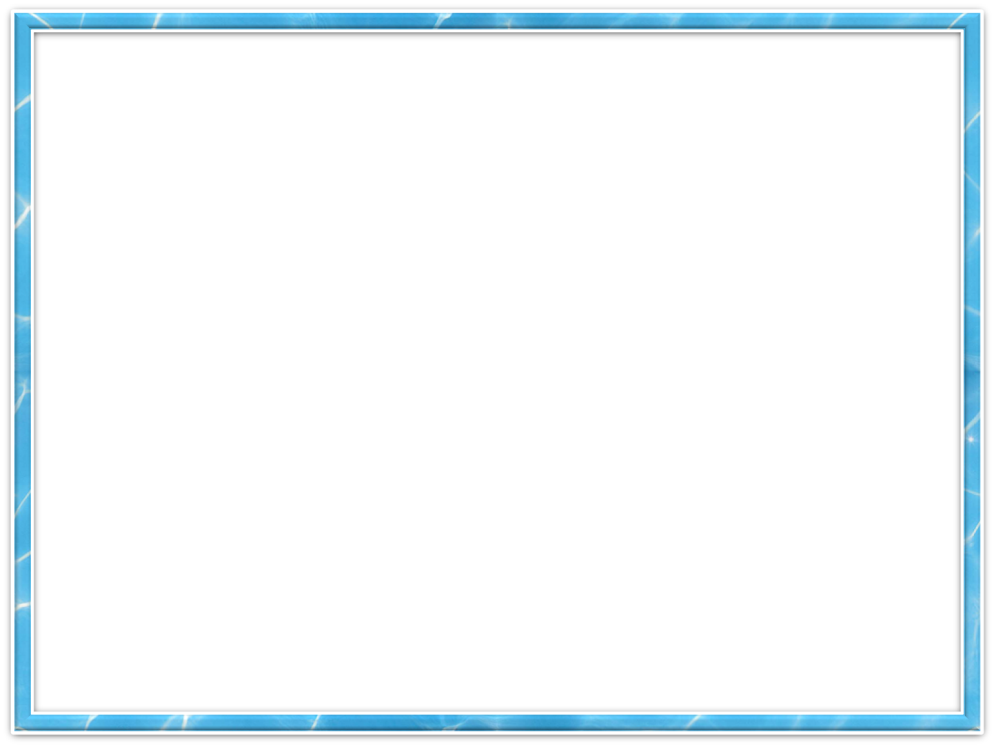 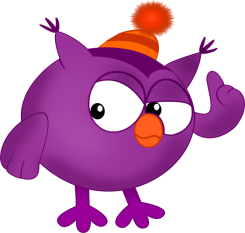 Учимся играя«Ориентировка в пространстве»
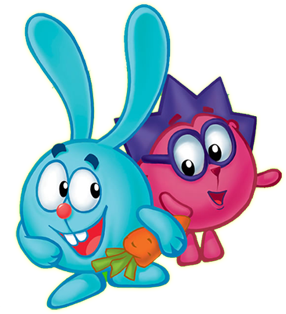 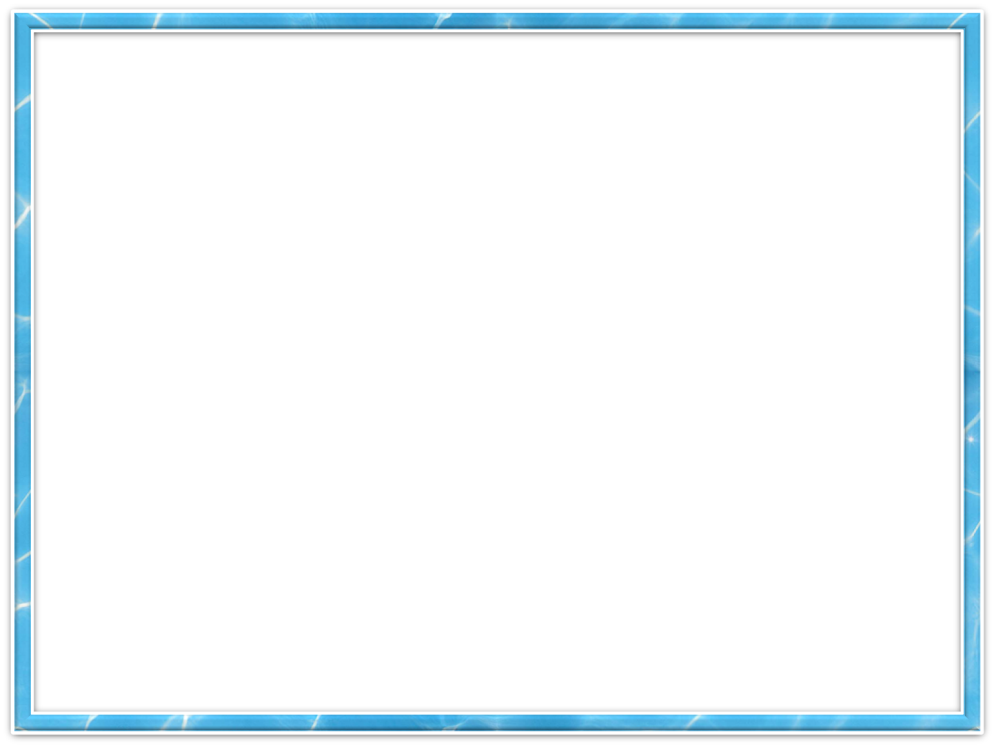 ЧТО НАХОДИТСЯ СЛЕВА ВНИЗУ?
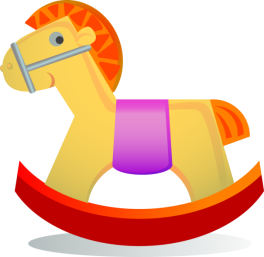 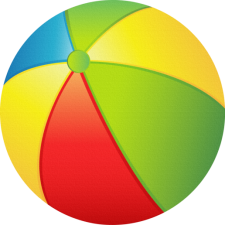 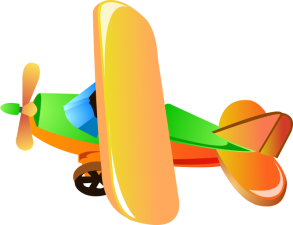 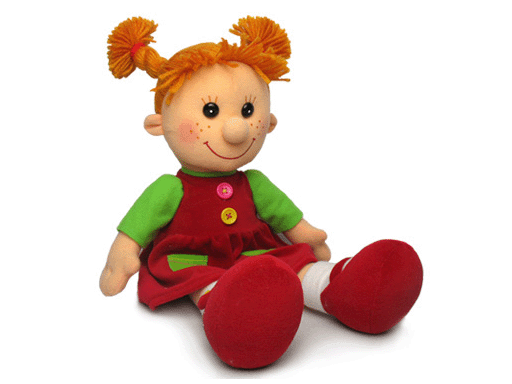 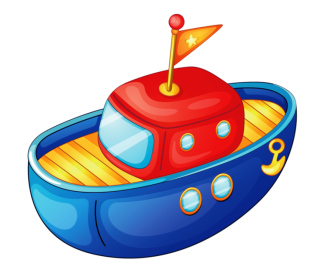 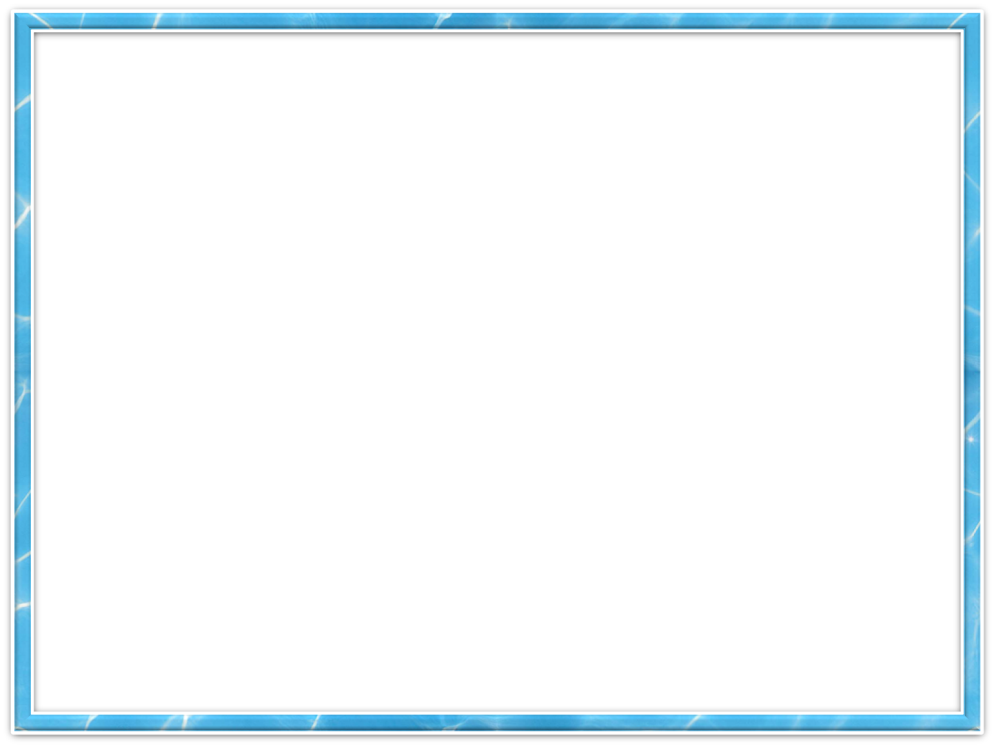 ЧТО НАХОДИТСЯ ВВЕРХУ СПРАВА?
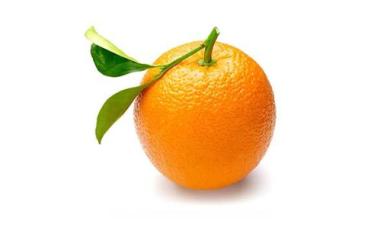 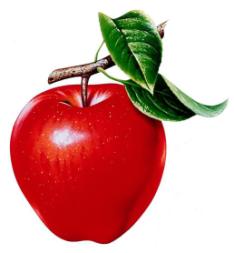 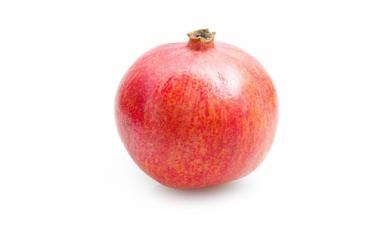 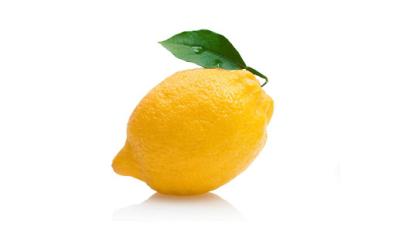 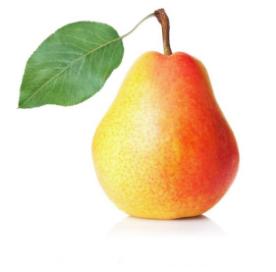 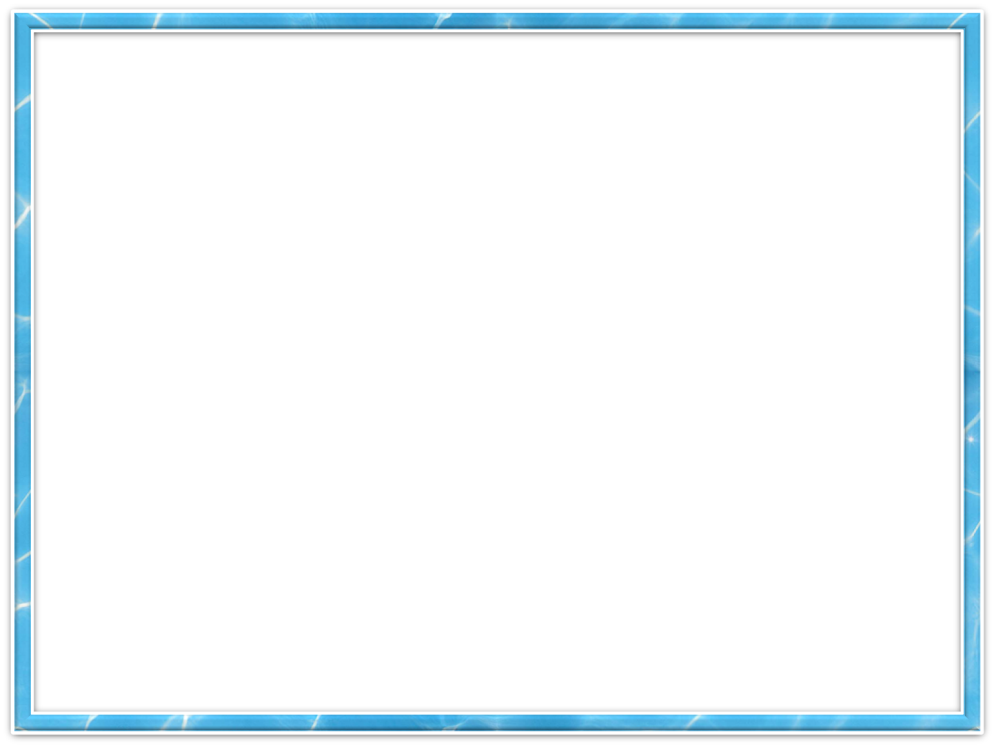 ЧТО НАХОДИТСЯ  СЛЕВА ВВЕРХУ?
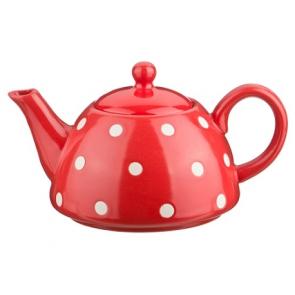 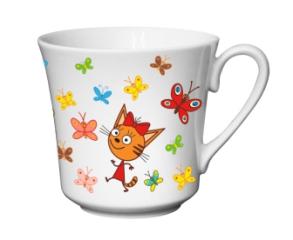 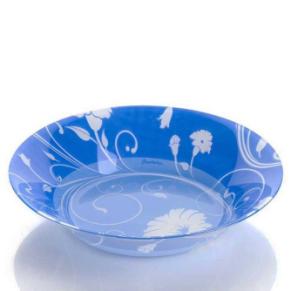 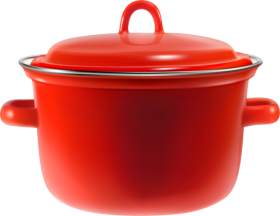 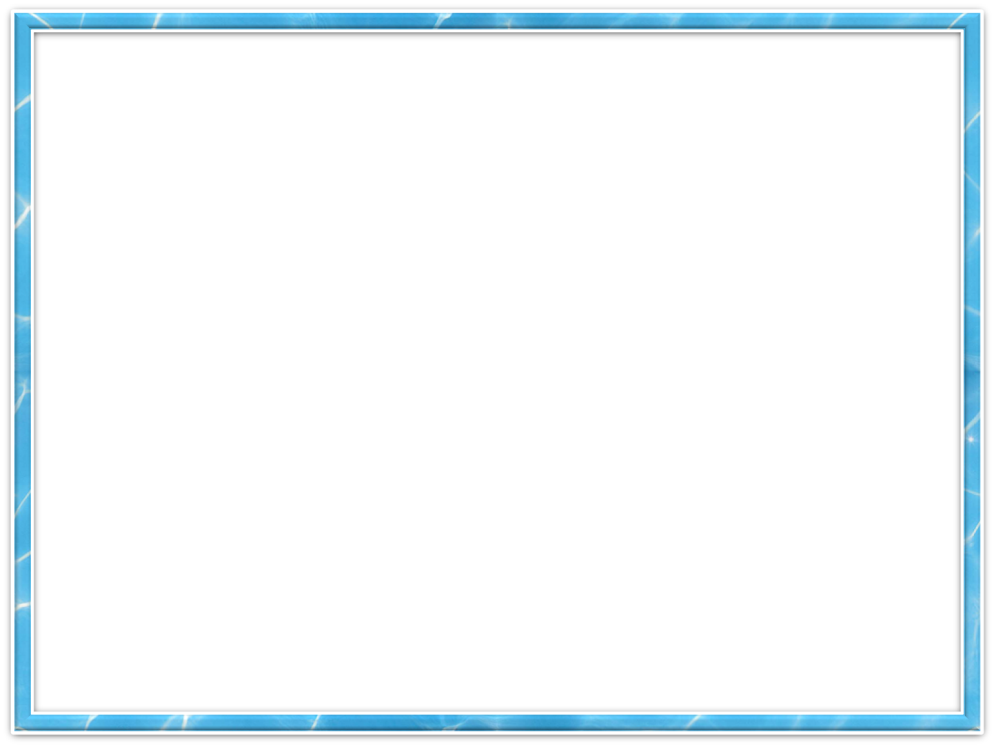 ЧТО НАХОДИТСЯ СПРАВА ВНИЗУ?
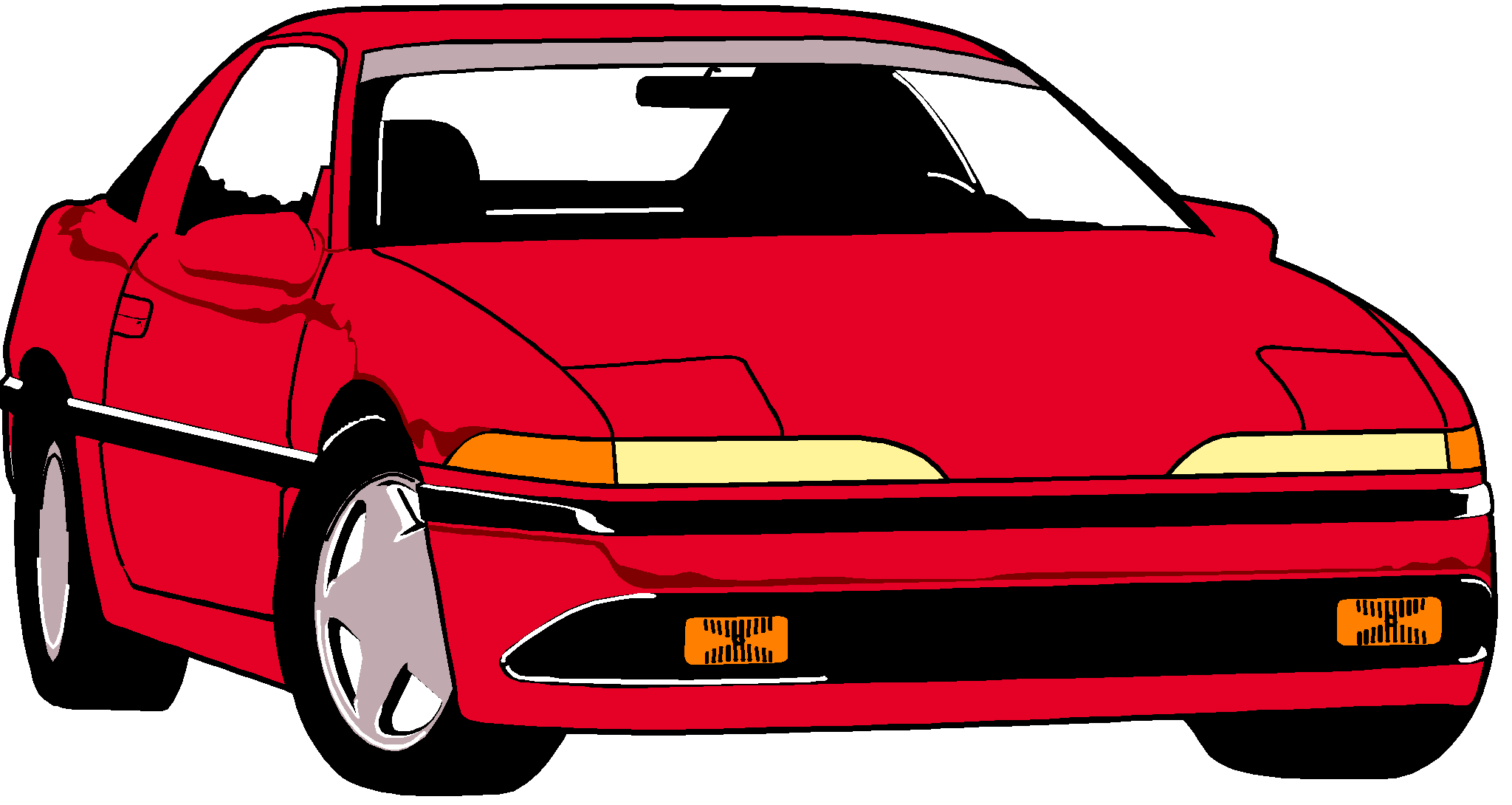 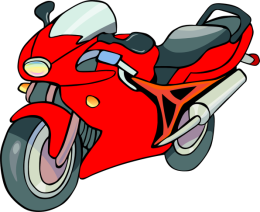 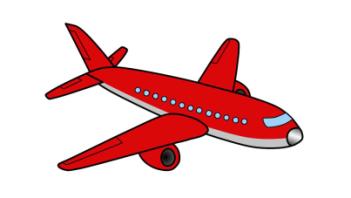 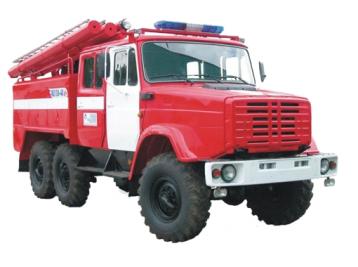 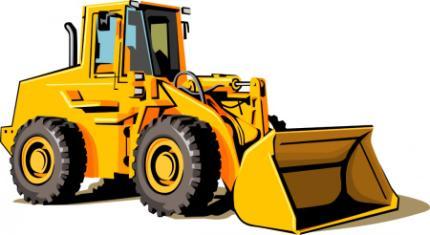 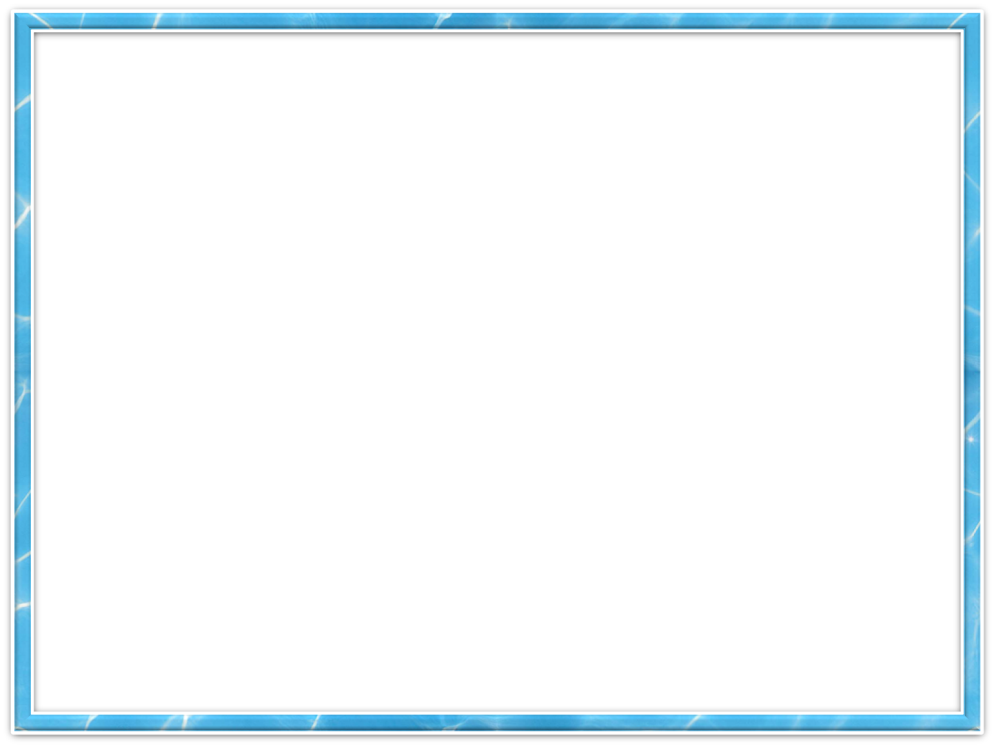 КТО НА КАРТИНКЕ НАРИСОВАН ВЫШЕ ЗАЙЧИКА? А КТО НИЖЕ?
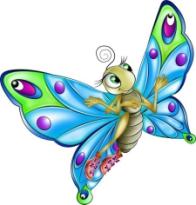 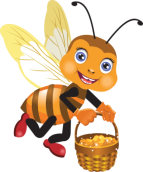 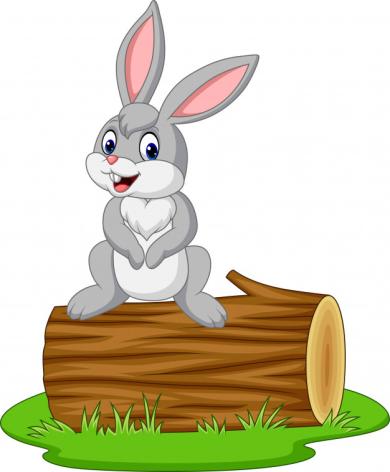 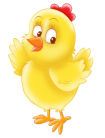 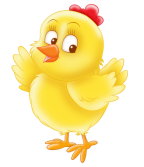 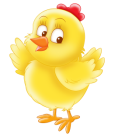 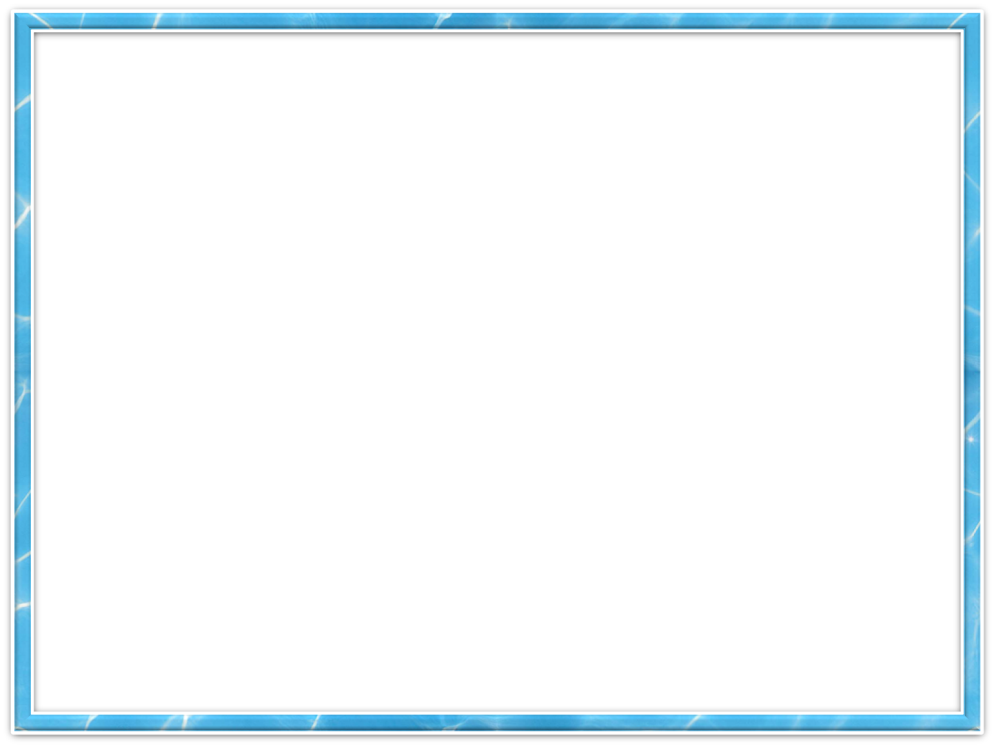 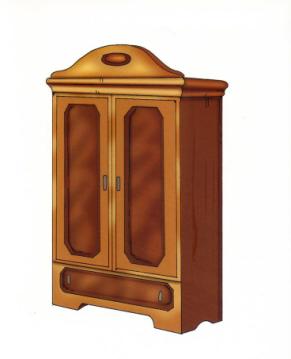 ЧТО НАХОДИТСЯ ПО СЕРЕДИНЕ?
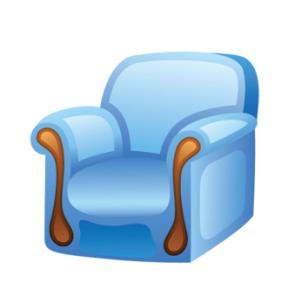 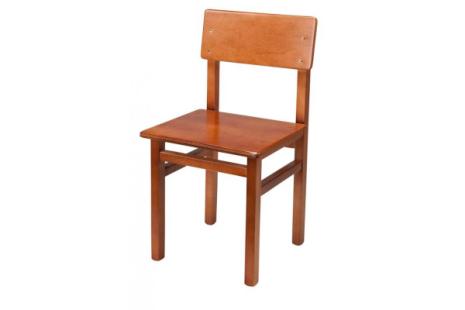 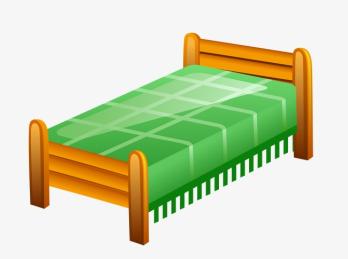 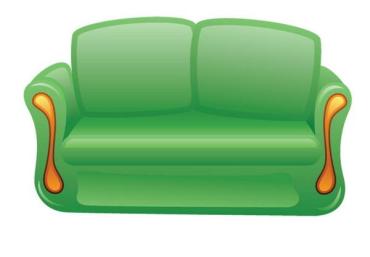 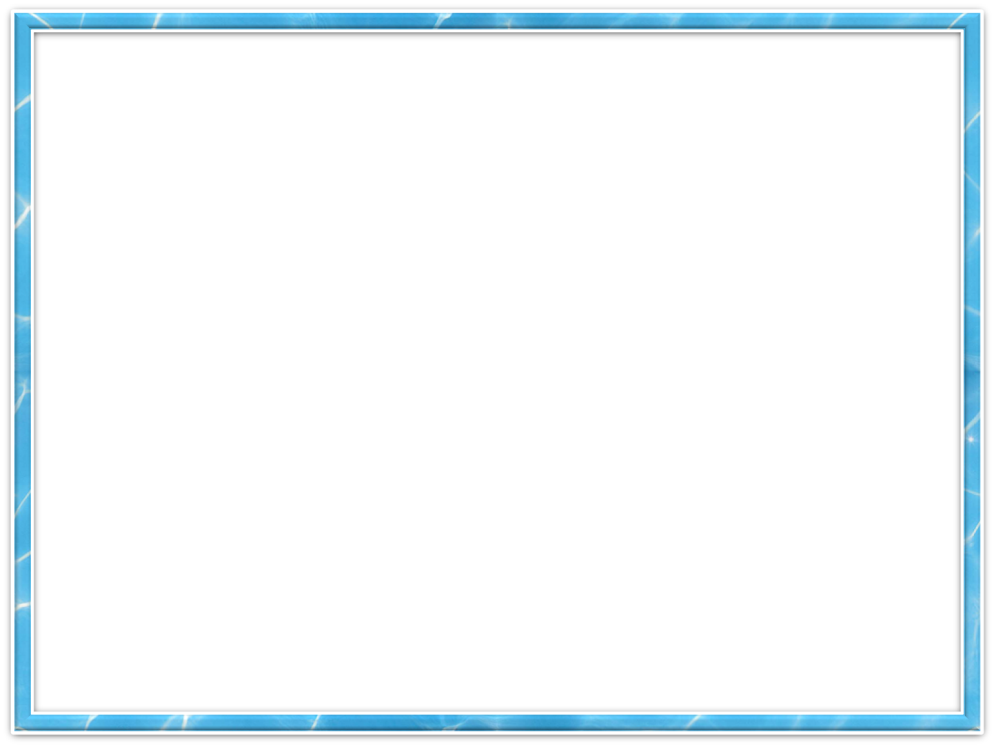 ЧТО НАХОДИТСЯ СПРАВА ОТ ДЕВОЧКИ?
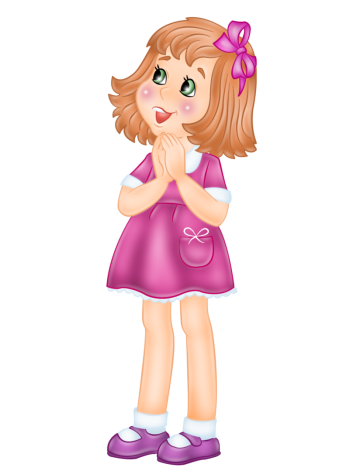 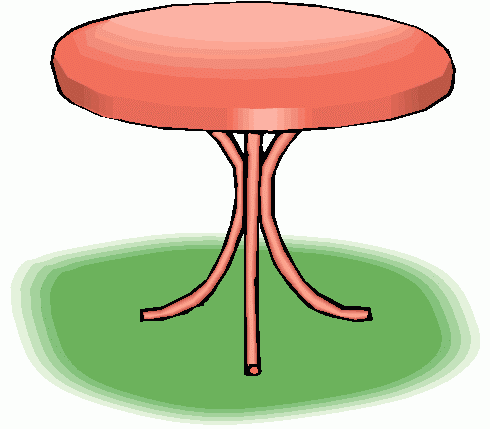 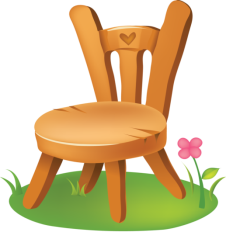 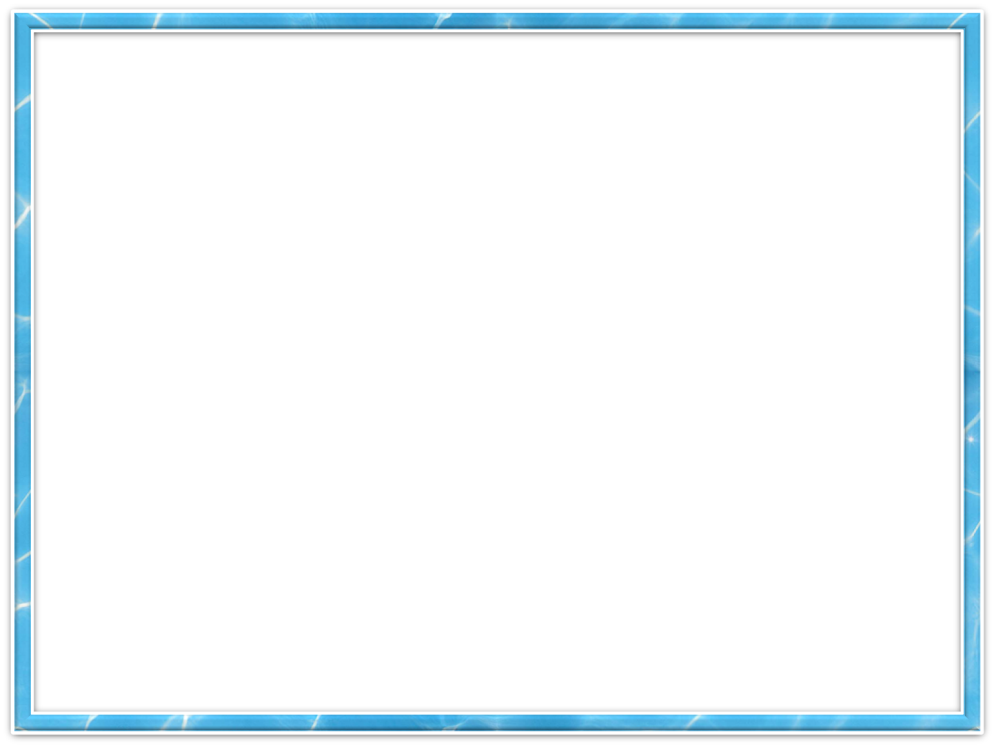 ЧТО НАХОДИТСЯ СЛЕВА ОТ МИШКИ?
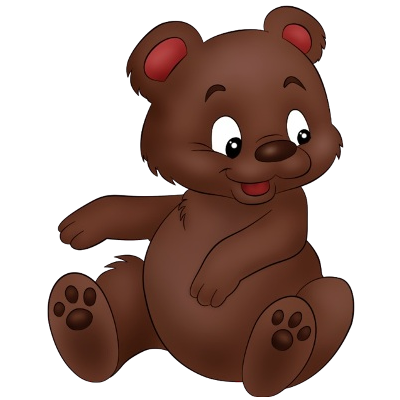 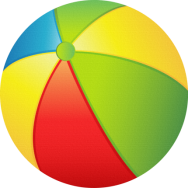 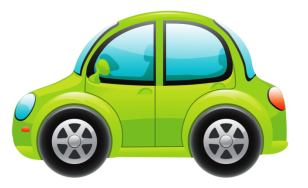 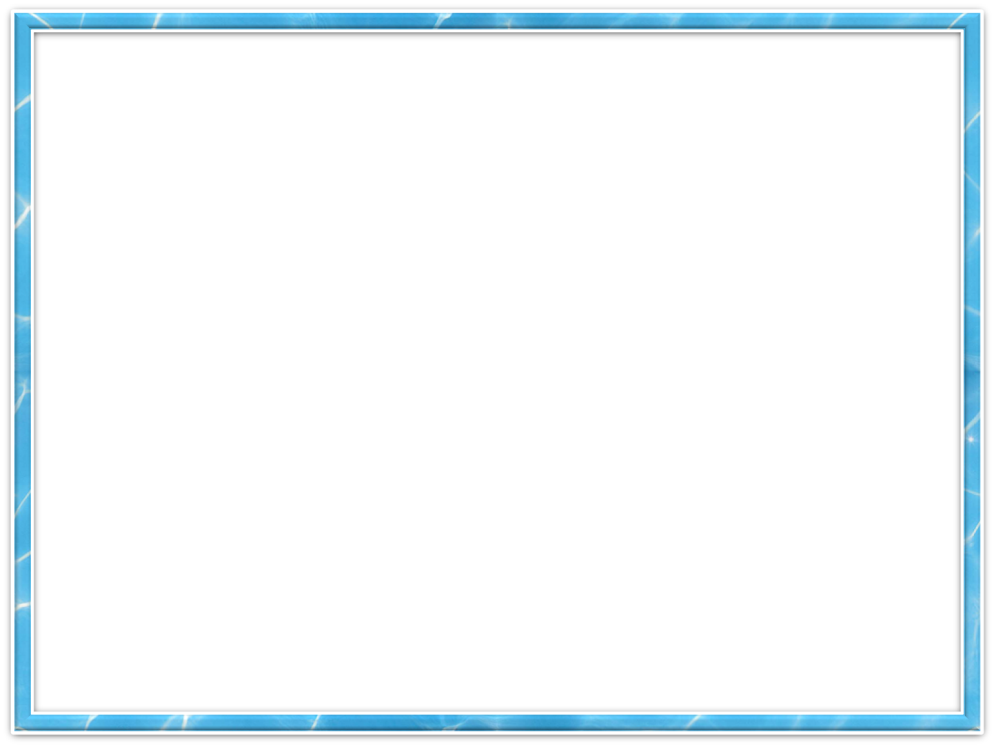 КАКАЯ ПТИЧКА СИДИТ ВЫШЕ ВСЕХ, А КАКАЯ НИЖЕ ВСЕХ? СКОЛЬКО ПТИЧЕК СИДИТ СПРАВА, А СКОЛЬКО СЛЕВА?
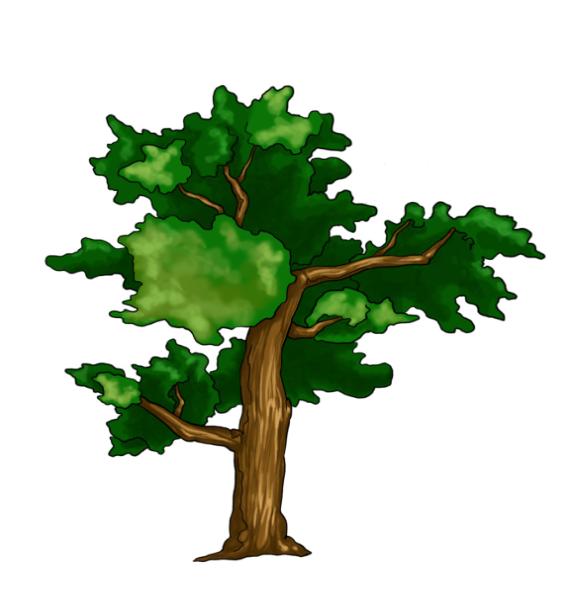 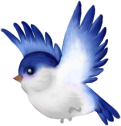 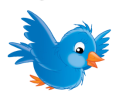 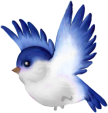 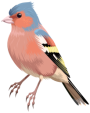 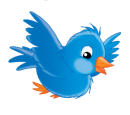 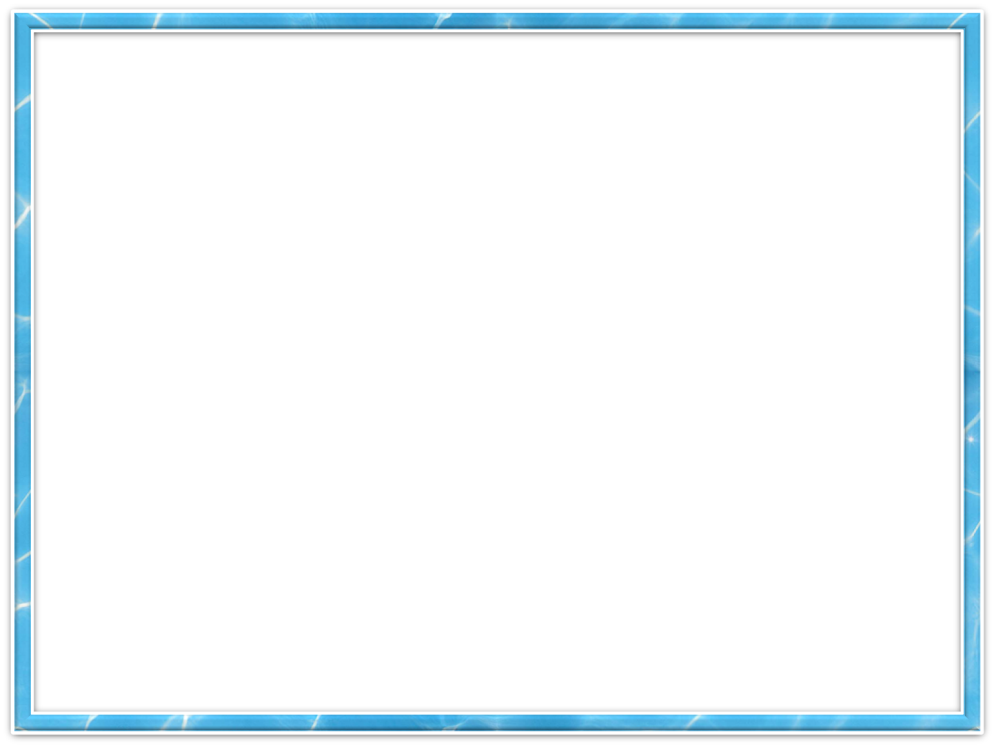 СОСЧИТАЙ, СКОЛЬКО ЗВЕЗДОЛЕТОВ ЛЕТИТ НА ПРАВО, СКОЛЬКО НА ЛЕВО, СКОЛЬКО ВВЕРХ И ВНИЗ?
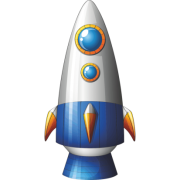 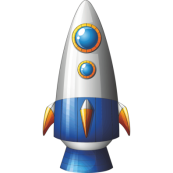 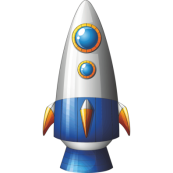 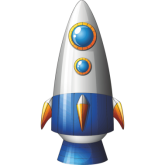 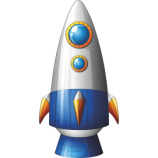 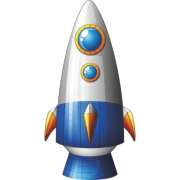 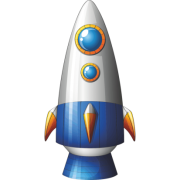 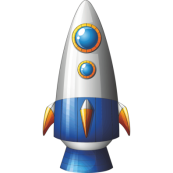 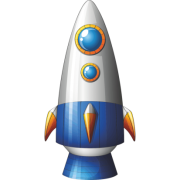 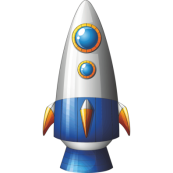 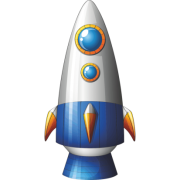 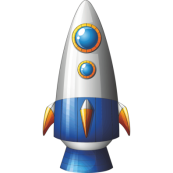 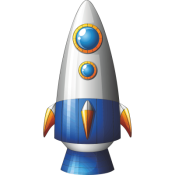 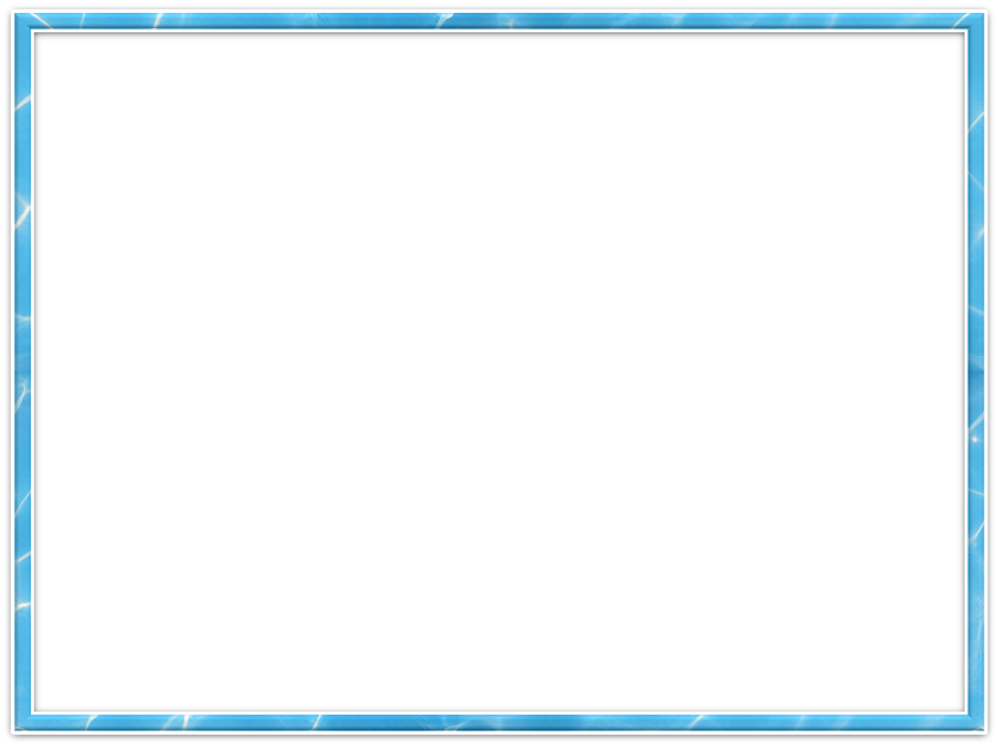 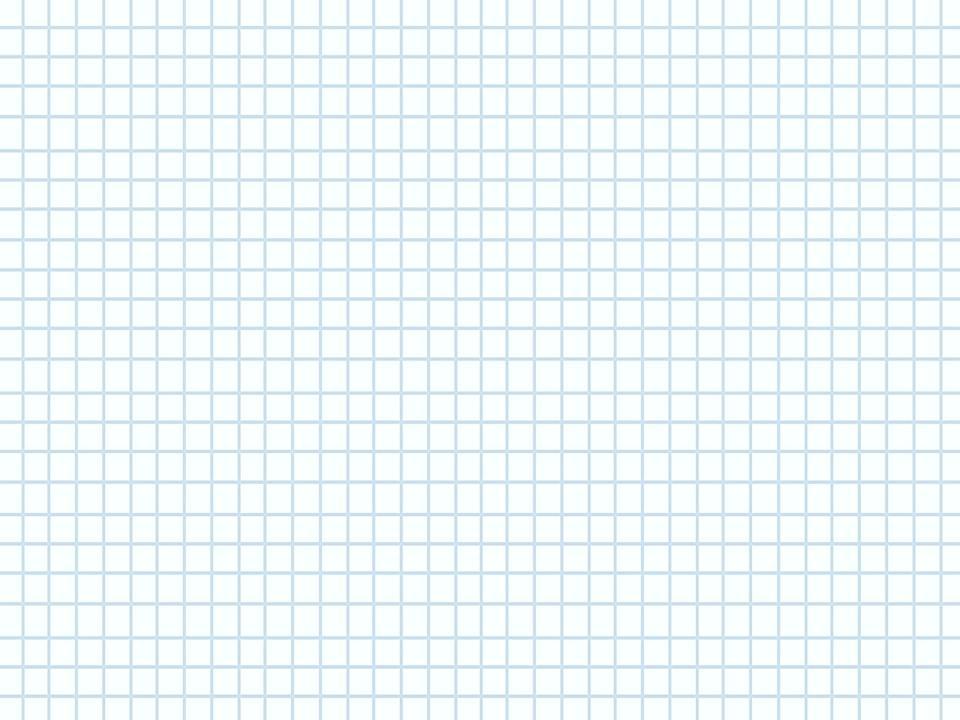 Геометрический диктант.
Поделите лист пополам горизонтальной линией. Нарисуйте на верхней половинке в правом верхнем углу треугольник, в нижнем левом углу круг, верхнем левом углу- квадрат, а в нижнем правом- прямоугольник
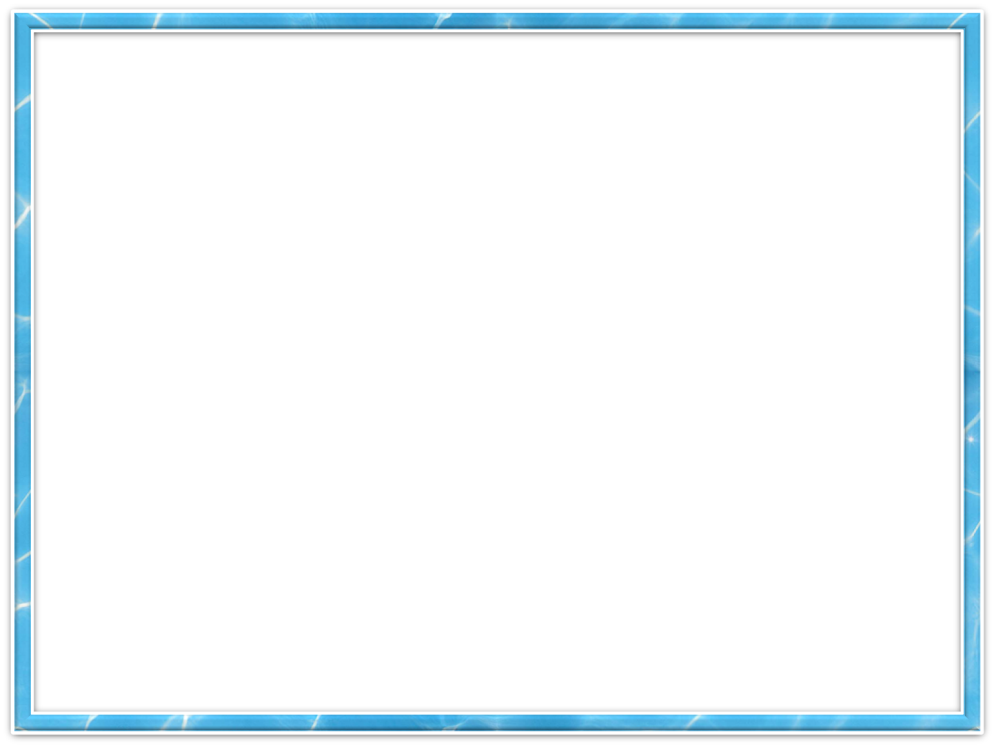 МОЛОДЦЫ!
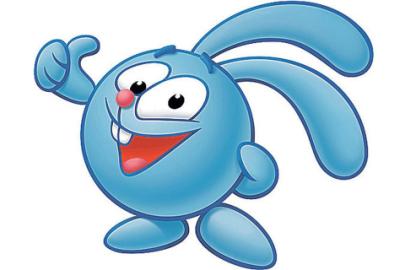